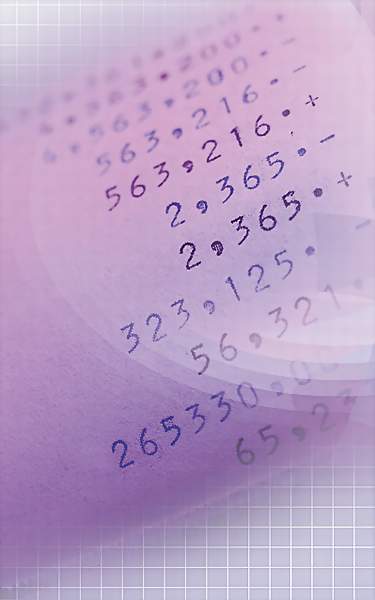 УМНОЖЕНИЕ
 ДЕСЯТИЧНЫХ
 ДРОБЕЙ
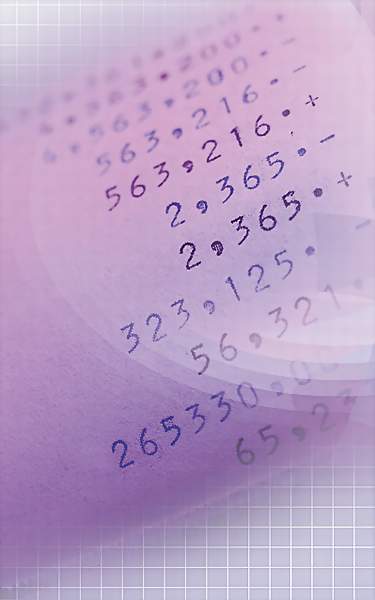 «Числа правят миром» 
           Пифагор
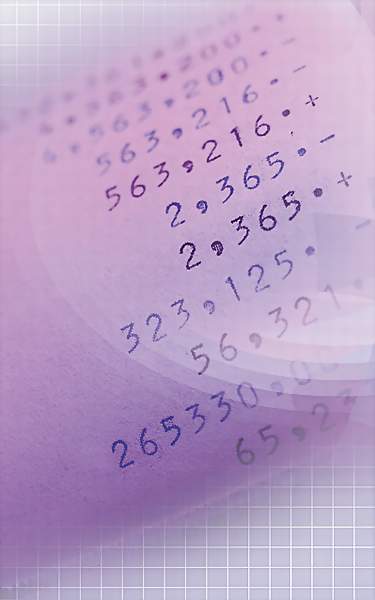 Устный счёт
1) 3,5•100
     2) 3,5•1,1
     3) 3,5•2
     4) 3,5•1/7
Самостоятельная работа
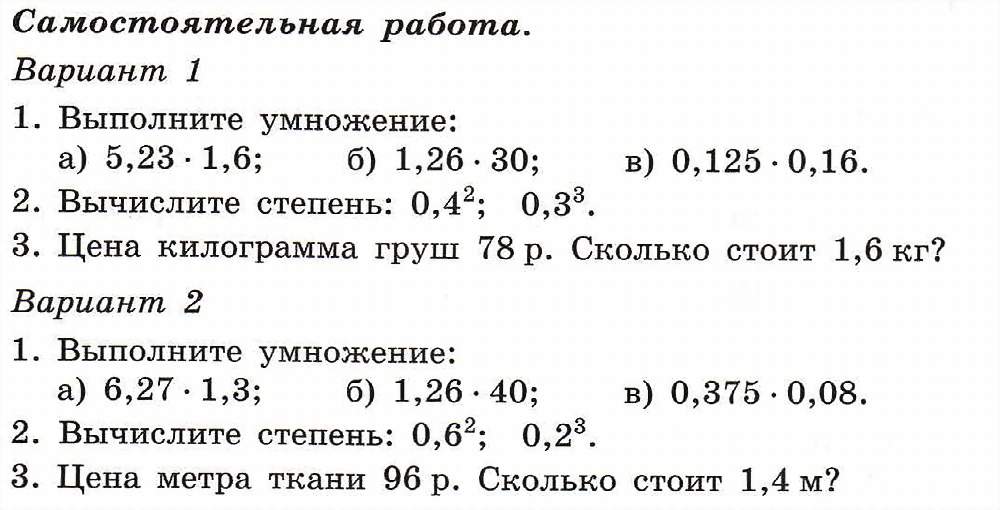 Вхождение в тему урока и создание условий для осознанного восприятия нового материала.
Проверка
Вариант 2
1.
а). 8,151
б). 50,4
в). 0, 03
2. 
а). 0,36
б). 0,008
3.
134,4 руб
Вариант 1
1.
а). 8,368
б). 37,8
в). 0, 027
2. 
а). 0,16
б). 0,27
3.
124,8 руб
Вхождение в тему урока и создание условий для осознанного восприятия нового материала.
Проверка
КРИТЕРИИ ОЦЕНИВАНИЯ САМОСТОЯТЕЛЬНОЙ РАБОТЫ

Оценка 5 – верно выполнены 3 задания

Оценка 4 – верно выполнены 2 задания

Оценка 3 – верно выполнено 1 задание

Оценка 2 – не выполнено ни одно задание
Вхождение в тему урока и создание условий для осознанного восприятия нового материала.
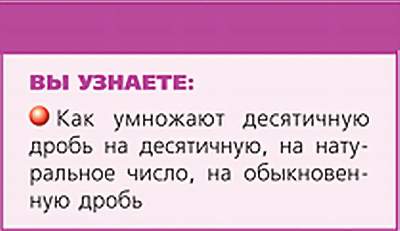 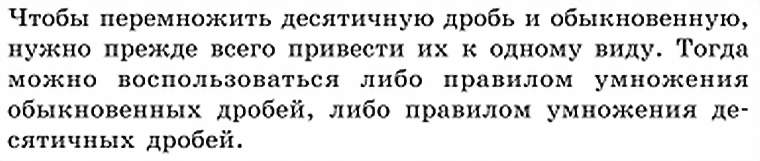 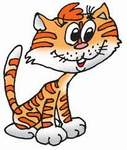 целеполагание
Умножение десятичной дроби на обыкновенную
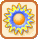 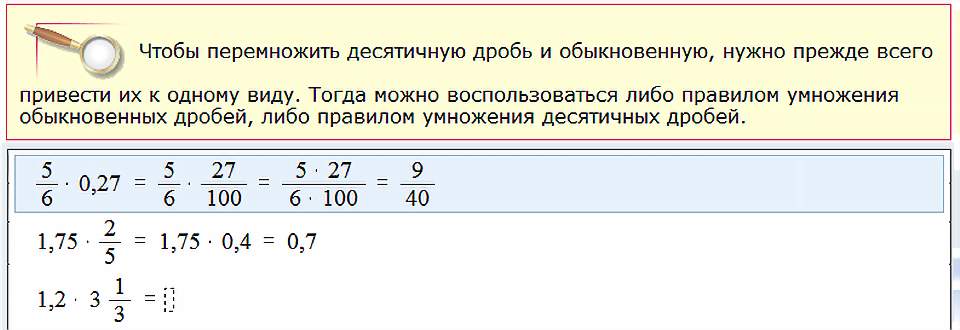 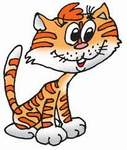 Организация и самоорганизация учащихся. Организация обратной связи
Действия с дробями
УЧЕБНИК
№ 216
а, г, д, ж, з
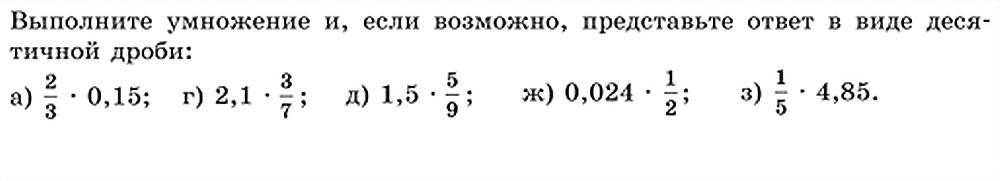 ответ
ответ
ответ
ответ
ответ
0,1
0,9
0,012
0,97
Практикум
Умножение десятичной дроби на обыкновенную
УЧЕБНИК
ЗАДАЧНИК
№ 217
№ 253
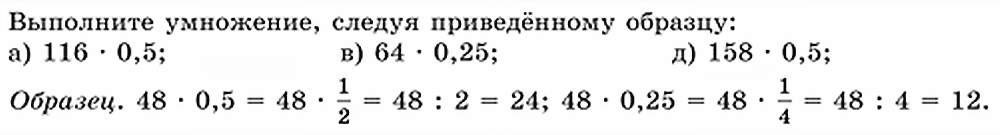 58
16
79
а)
в)
д)
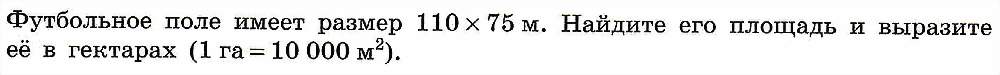 0,825 га.
ответ
Практикум
Умножение десятичной дроби на обыкновенную
ЗАДАЧНИК
№ 254
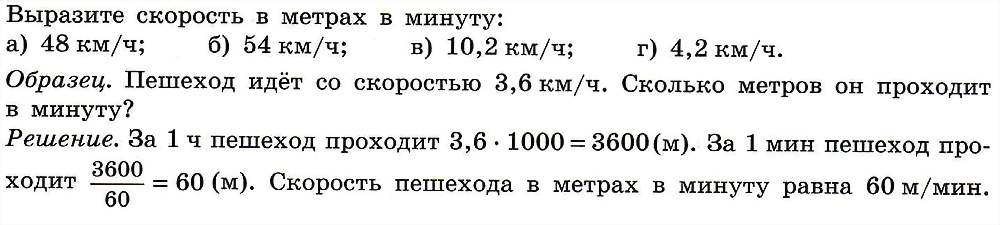 а)
б)
в)
г)
800 м/мин
900м/мин
170м/мин
70м/мин
Практикум
Разные действия с десятичными дробями
ЗАДАЧНИК
ЗАДАЧНИК
№ 279
№ 281
Найдите значение выражения:
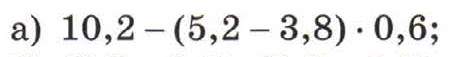 9,36
ответ
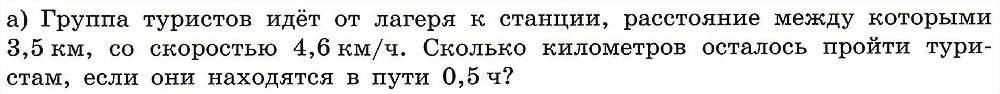 4,6 ∙ 0,5=2,3(км) – прошли туристы;
3,5 – 2,3 =1,2(км) – осталось пройти.
решение
Проверка полученных результатов. Коррекция
Итоги нашего урока
Что вы научились выполнять сегодня на уроке?

Расскажите, как умножить  десятичную дробь на обыкновенную.

Подумайте, для чего необходимо уметь умножать десятичную дробь на обыкновенную?
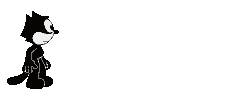 Домашнее задание       п. 14 (стр.68-69), 216(б, в, е), 217(б, г).
Подведение итогов, рефлексия,  домашнее задание.